Welcome to...
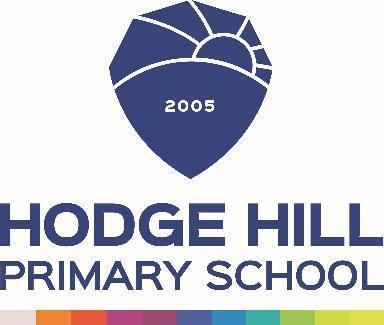 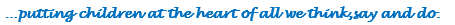 Our Team...
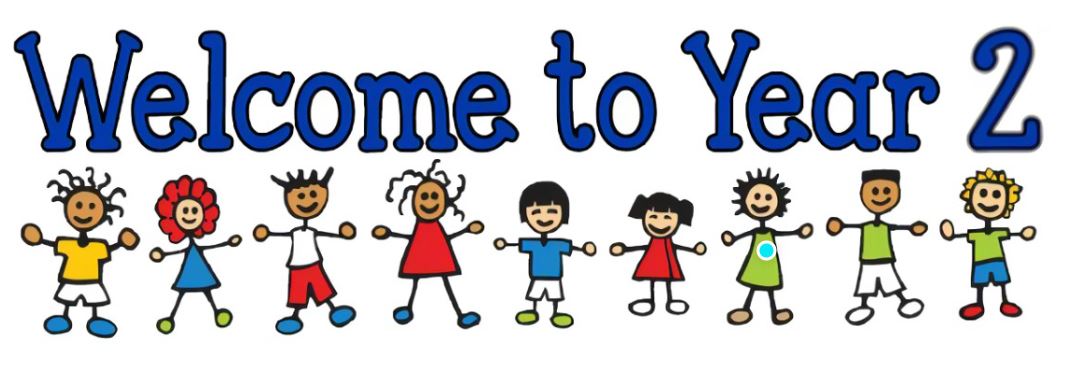 Pupil Support Assistants:

Mrs Ali
Miss Brandon
Phase Leader
2A
Miss Ahmed
(YGL)
Pastoral Support

Mr Clayton
2F
Miss
Fiaz 
Class Teacher
2M
Mr Moughal
Class Teacher
02
01
Our Curriculum
Reading and Maths
04
03
Other areas of learning
Assessment and Intervention
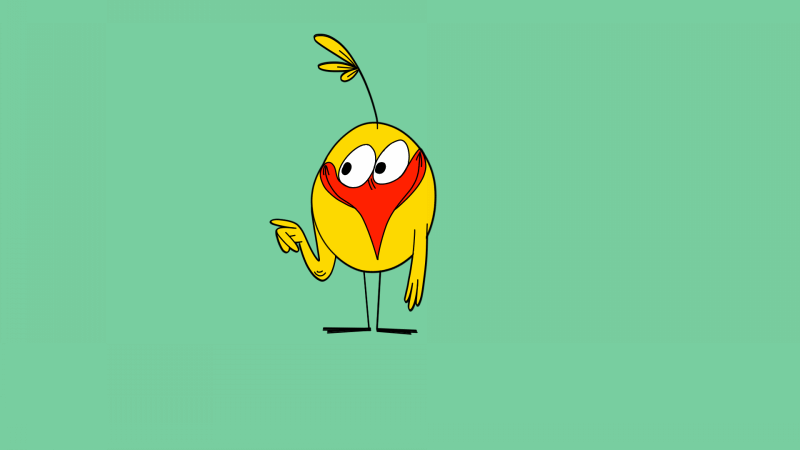 01
We have a broad curriculum which covers all areas of learning. Please use the parents’ overview to talk to your child about what they will be learning this year.
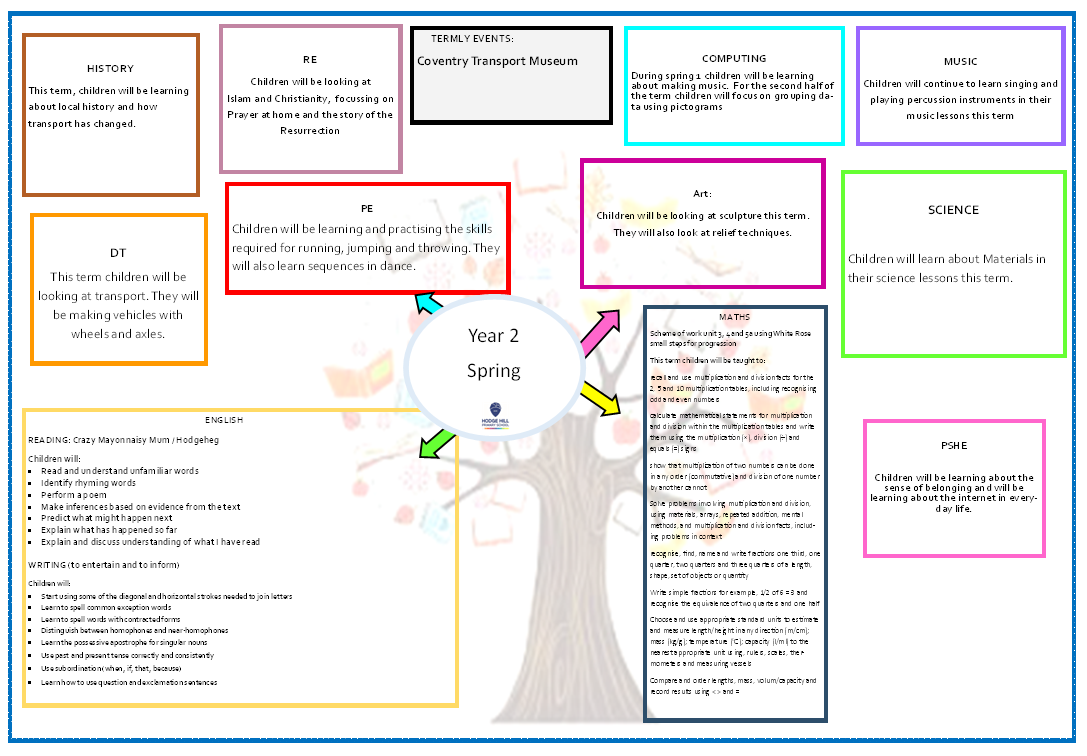 Oracy
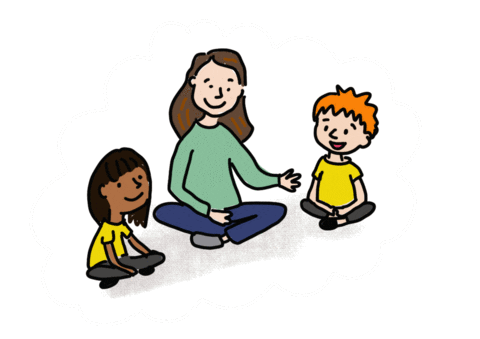 Speaking in full sentences about their work and things that they like to tell each other.
02
Reading and Maths
Spellings
We use the Little Wandle spelling programme.

This transitions from the phonics lessons in Autumn term.

Practise daily spellings and focus on alternative spellings as well as common exception words.

Spellings homework given out every week.

SPELLING TEST EVERY FRIDAY!
Reading – whole class
Focus on:
Poetry 
Reading fluency
Comprehension
Word meaning
Inference
Deduction
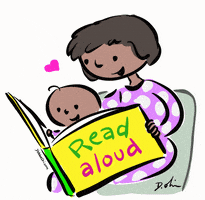 Reading at Home
Expectation:
Read at home 5x week
Book bags must be in school every day.
Reading records will be checked Monday/ Thursday
Each week your child will bring home one book that they can read to you and one book that you can share with your child.
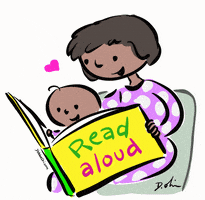 Writing
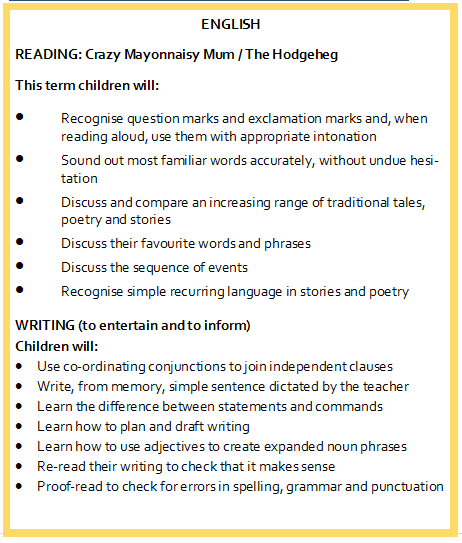 Maths
Focus on:
Doubling and halving
Multiplication and Division
2s, 5s and 10s times tables
Times Table Rockstars
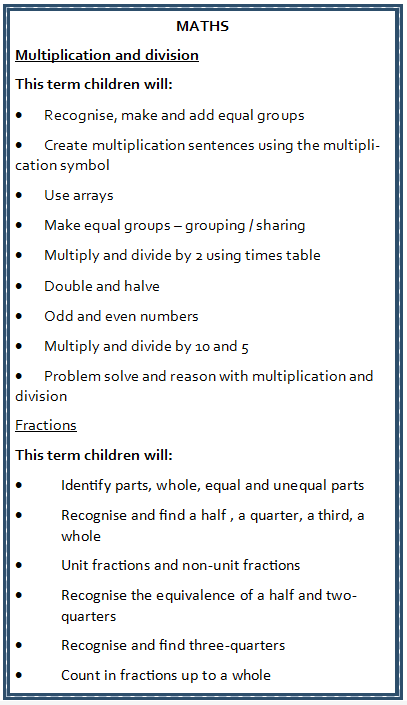 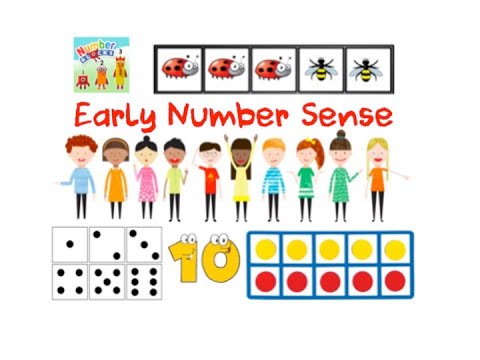 03
Assessments and Interventions
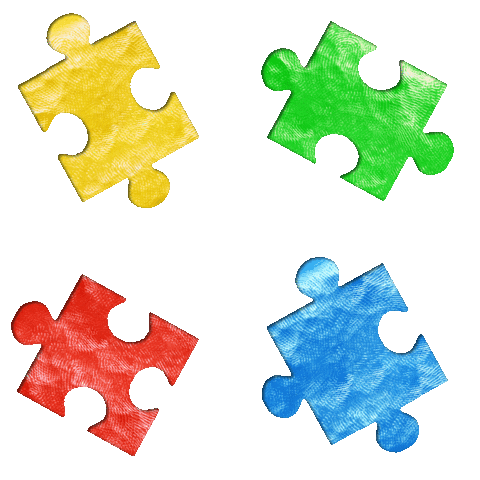 Assessments
Your child will be assessed every term in Reading, Writing and Maths. These assessment will inform next steps and provide targets for you to work with at home. 

We will also assess key pieces of work at the end of units 
In other broader curriculum areas.
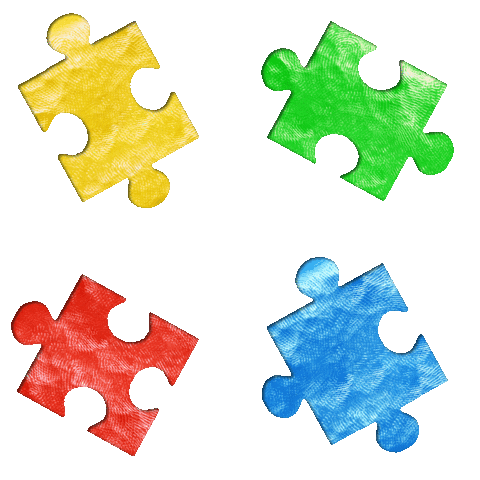 Additional Support
Children who need extra support will have an additional intervention session to help them catch up on the day’s learning.
These groups are constantly reviewed according to the need of the children and ongoing assessment.
Details on how you can support your child at home are on the school’s website.
04
Other areas of learning
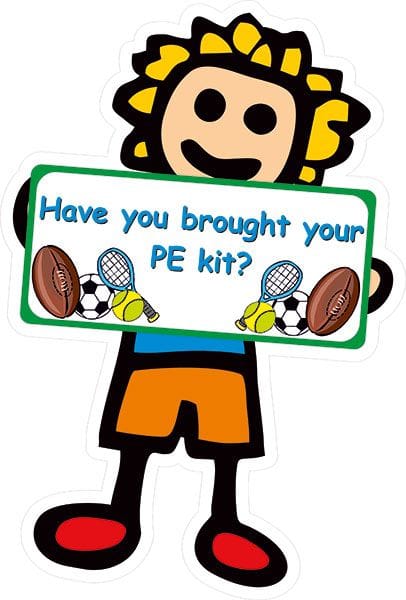 It is important that the children bring in their PE kit:

2A – Wednesday and Thursday

2F  - Tuesday and Friday   

2M – Wednesday and friday
Homework
Children are expected to read at home 5 times a week. Books will be changed every Monday and Thursday. Diaries will be checked x2 weekly.

Children will bring home every Friday spellings homework. Please practise these with your children ready for the spelling test on Friday.

TTRS – competition will be set up weekly.
Attendance
Being in school every day that it is open, is important to your child’s achievement, wellbeing, and their wider development. Evidence shows that the students with the highest attendance throughout their time in school gain the best GCSE and A Level results. Regular attendance at school also teaches and embeds good routines which are easily transferred into the working life as young people leave education and enter the world of work.
Thank you for listening, any questions?
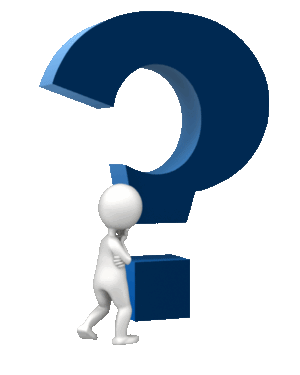 All of this meeting’s information and more can be found on the Y2 Year Group Page on the school’s website
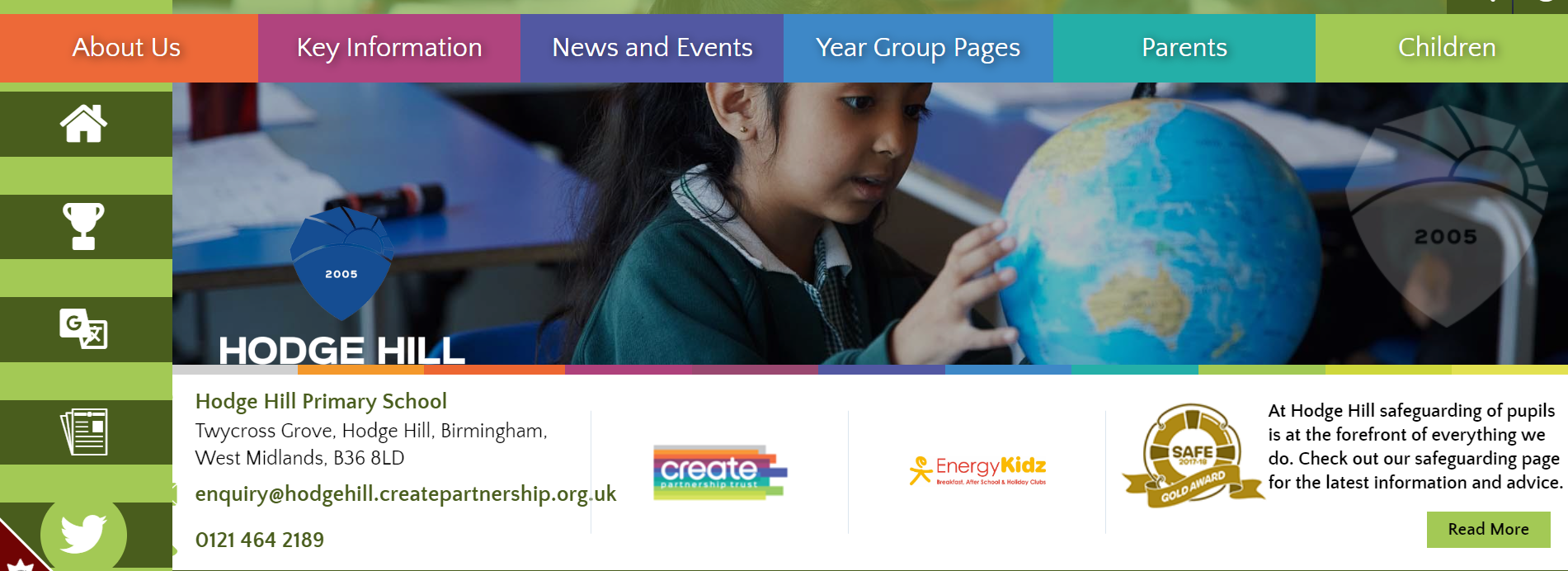